Carrie Gaffney
@CarrieGaffney84
SC EdTech Conference
October 9, 2013
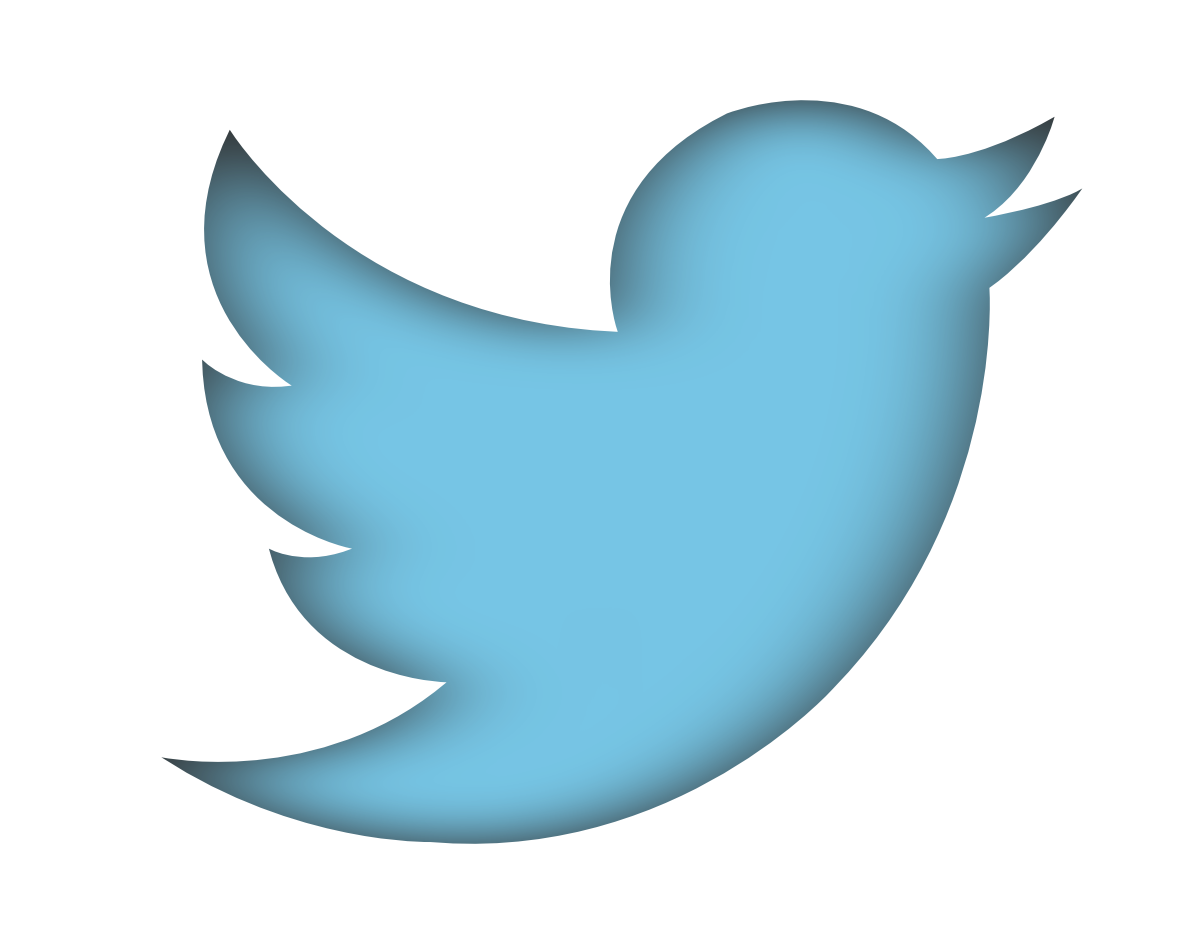 The Challenge:
Blogging and Collaboration in the Elementary Classroom
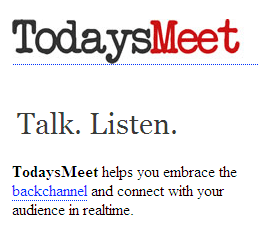 todaysmeet.com/ChallengeSC
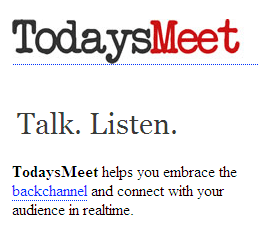 Common Core
State Standards:
Technology and Literacy
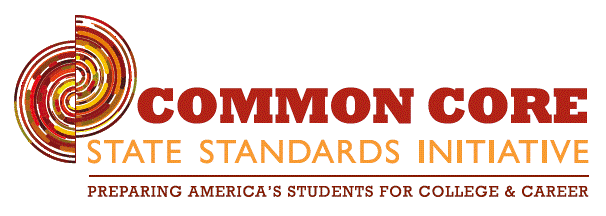 BACKCHANNEL: 
TodaysMeet
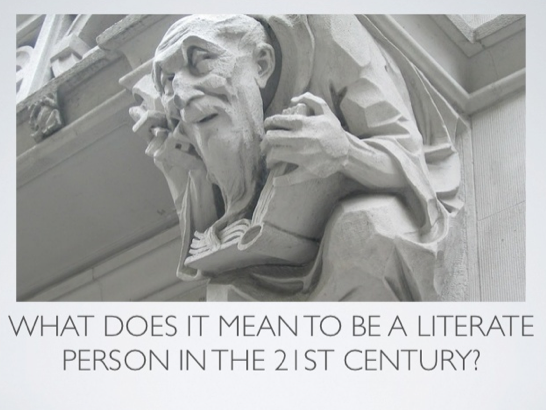 http://www.slideshare.net/lindadbrandon/technology-and-the-common-core-standards
[Speaker Notes: Take a minute to chat with those around you and then post something to the board… 21st century literacy]
21st Century Literacy
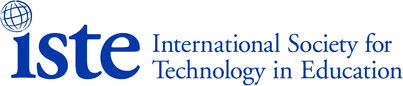 [Speaker Notes: According to ISTE]
The Standards
Common Core State Standards: ELA
http://www.corestandards.org/ELA-Literacy 

Common Core State Standards: Tech
http://www.slideshare.net/lhuff/ccss-technology-k12

Common Core APP
https://itunes.apple.com/us/app/common-core-standards/id439424555?mt=8
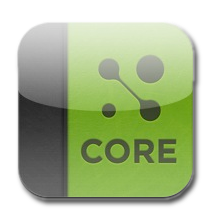 [Speaker Notes: TONS of ELA standards… got bored – lost count
TECH:
- 23 standards which address technology in K-5
55 standards in K-12]
A New Way of Thinking
Introducing The Book: 
http://www.youtube.com/watch?v=aX0-nqRmtos
[Speaker Notes: PLAY THIS! 2.5 minute video]
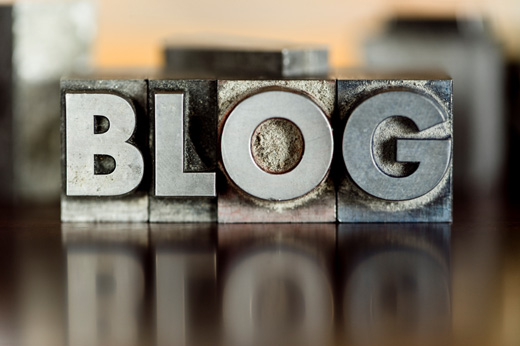 http://seankeeley.com/core-site/wp-content/uploads/2011/06/blog_logo.jpg
With Students
*Slides were inspired from Mrs. Ripp who blogs quite extensively with her students.
Gives students an authentic writing audience
 The product doesn't end with me and a grade, it is out for the world to see.
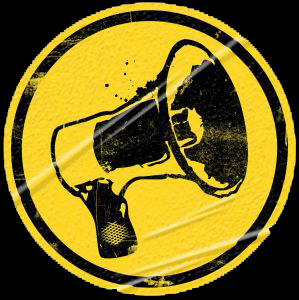 It’s FUN!
Fun for students and teachers!
Provides students with a voice
Students need to have a voice since it is their lives it effects the most; blogging gives them that.
Why Blog?
http://www.school-portal.co.uk/GroupDownloadAttachment.asp?GroupId=721089&AttachmentID=1860310
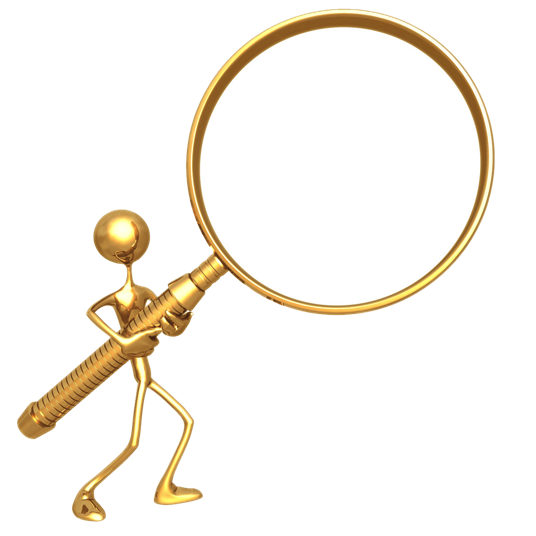 Teaches students how to give constructive feedback
Blogging is a natural extension of the peer edit.
Students view their own writing through a more critical lens
Portfolios document student’s writing progression/development.  Stakes are raised because their work is on display for the world to see.
http://realfoodpharmacist.com/wp-content/uploads/2013/09/magnifying-glass-9.png
Why Else Blog?
Increases student’s global knowledge
When students connect with others through their work and words, friendships and a mutual  interest in the lives of one another begins to develop.
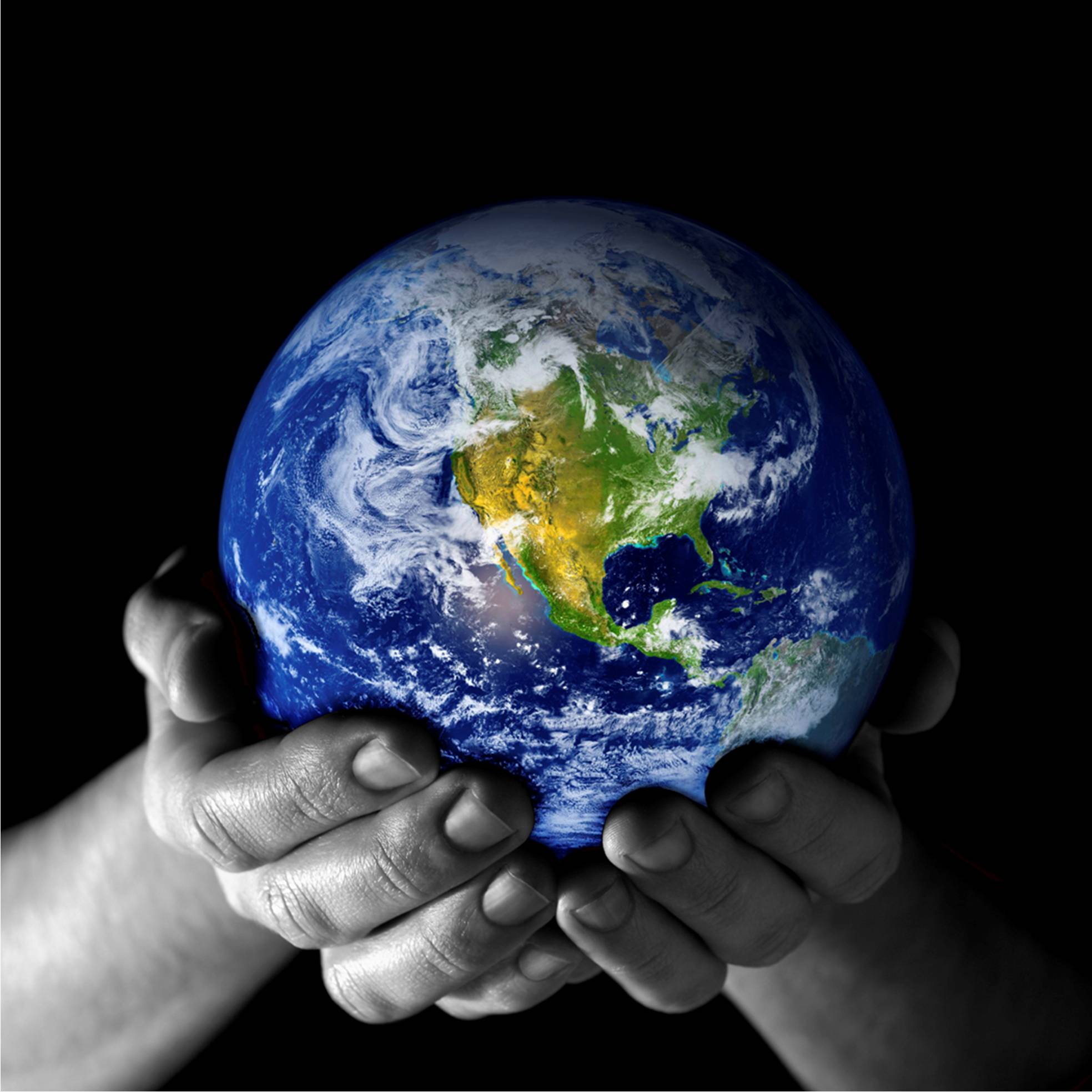 Puts student’s place in the world in context
We think our students know how much in common they have with kids their age around the world, but they usually don't.  Blogging brings the world in.
More Reasons to Blog…
http://baylorbarbee.com/wp-content/uploads/2012/10/world.jpg
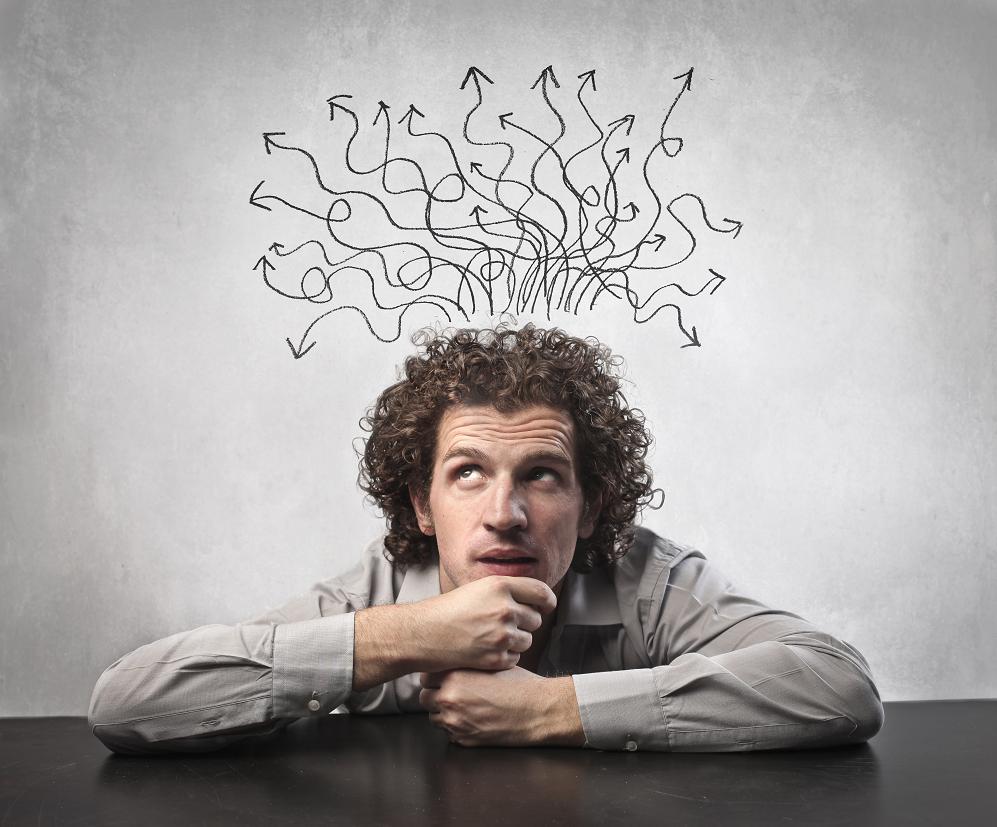 Furthers student’s empathy, as well as interest in others. 
Blogging should NOT be a solitary experience. Meaningful discussions come from students who care about one another.
Creates reflective students.  
Students reflect on themselves and their learning often because they are given a mouthpiece to the world.
http://www.evolllution.com/wp-content/uploads/2012/10/reflective-teaching.jpg
Student Blogs – 
Really?
[Speaker Notes: Reflective Students = It’s remarkable to see a student reflect on what they’ve learned  or what that learning means.]
Students gain tech saviness and confidence
Blogging gives students other tools to use and an outlet to showcase other tools we have learned.
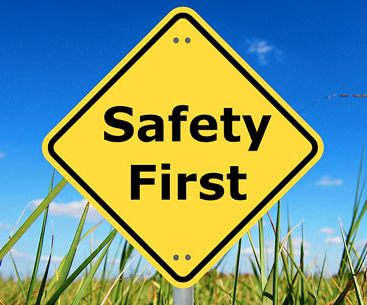 Instills online safety rules
It is our job to teach students the best way to handle online situations that could be unsafe.
Blogging Does all That?
http://www.slcad.org/segowp/wp-content/uploads/2011/10/safety.jpg
[Speaker Notes: This confidence carries into their overall tech approach.]
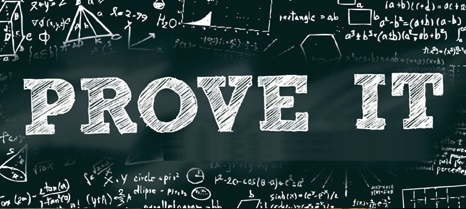 http://church180.tv/wp-content/uploads/2012/10/prove-it-large.jpg
3-5
K-2
3rd Grade: 
http://blogpals3.edublogs.org/ 
4th Grade: 
https://sites.google.com/a/hightechhigh.org/ms-tsai-s-digital-portfolio/home/students-digital-portfolios 
5th Grade: 
http://psolarz.weebly.com/e-portfolios.html 
http://thecampsite2012.weebly.com/student-blog-pages.html
Classroom Blogs: Doing it Well
Kindergarten: 
http://room8-adventuresinkindergarten.blogspot.com/
http://mattbgomez.com/examples-posts-from-a-kindergarten-classroom-blog/ 
1st Grade: 
http://mscassidysclass.edublogs.org/ 
2nd Grade: 
http://gaffneysclass.weebly.com/student-blogs.html
Blogs at all ages: http://theedublogger.com/check-out-these-class-blogs/
[Speaker Notes: Matt B. Gomez – can’t share his actual blog – private (BUT has GREAT ideas)]
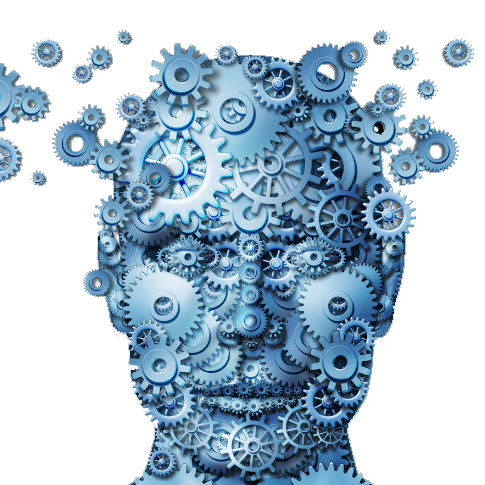 Tools
For
Blogging
http://www.jeffbullas.com/wp-content/uploads/2009/03/Resources-and-Tools-for-Blogging-and-Social-Media-Marketing.jpg
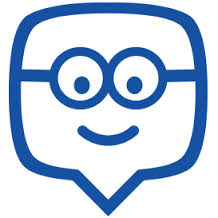 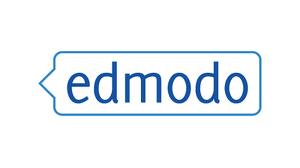 Cost: Free!
Better for: 
Collaboration
Pushing Info
Group Assignments
Edmodo Beginner’s Guide - http://www.freetech4teachers.com/2013/08/15-things-you-can-do-with-edmodo-how-to.html#.Uk9XPiR57jI
Basic Edmodo Tutorial for Teachers:
Teachers do this part first!  
http://youtu.be/zzXt4PqZvd0
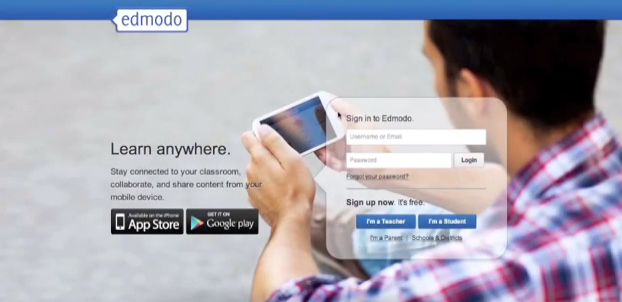 Edmodo – Student Login:
Students do this part second!  
http://youtu.be/BeIqUL9rgLg
[Speaker Notes: After showing this part – view MY edmodo page (login as self) and show the options. Better for collaboration and group commenting. 
Mention that the app sucks… add a link to the homescreen and go through the internet]
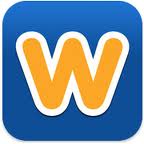 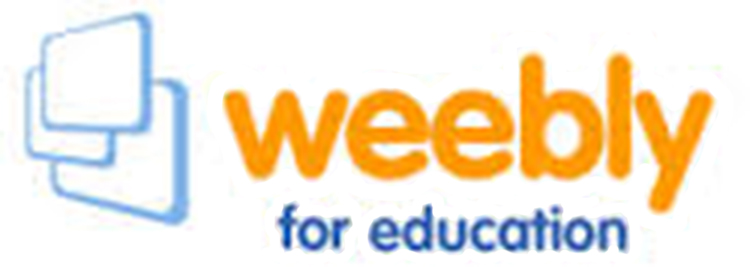 Cost: Free! (or Paid)
Better for: 
Student ePortfolios
Parent Interaction
Personalization
Weebly Beginner’s Guide - http://help.weebly.com/beginners-guide.html
Basic Weebly Tutorial for Teachers:
Creating student Weebly Sites / Blogs
http://gaffneysclass.weebly.com/presentationsprojects.html
Check out the Screencast!
NO TEACHER SITE NECESSARY!
What blogging looks like on the 
student end… 
COMPUTER                           
APP
Final Thoughts:
Blogging Tips from K. Morris
http://www.inclusive-solutions.com/images/lightbulb_idea%5B1%5D.jpg
When you begin your classroom blog: 
Start Small
Integrate
Be Regular
Begin Local before going Global
Start With a Class Blog
Teach Quality Commenting
Integrate Internet Safety
Collaborate
Get Parents Involved
Keep Going!
http://primarytech.global2.vic.edu.au/2013/01/28/10-tips-for-introducing-blogging-into-your-classroom/ 

Crazy long list of great blogging resources: 
http://primarytech.global2.vic.edu.au/information-about-educational-blogging/
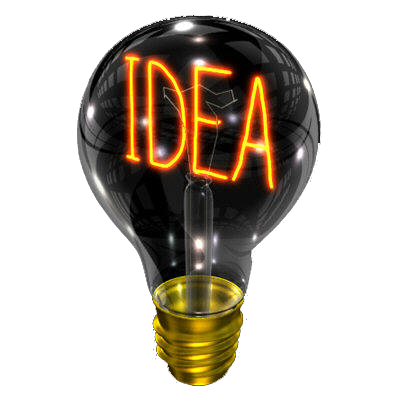